Az ókorÓkori kelet
Mezopotámia :
Folyóköz
Elhelyezkedés: Ázsia kontinens, Közel-KeletKét folyó köze:TigrisEufrátesz(Tankönyv 28. o.)
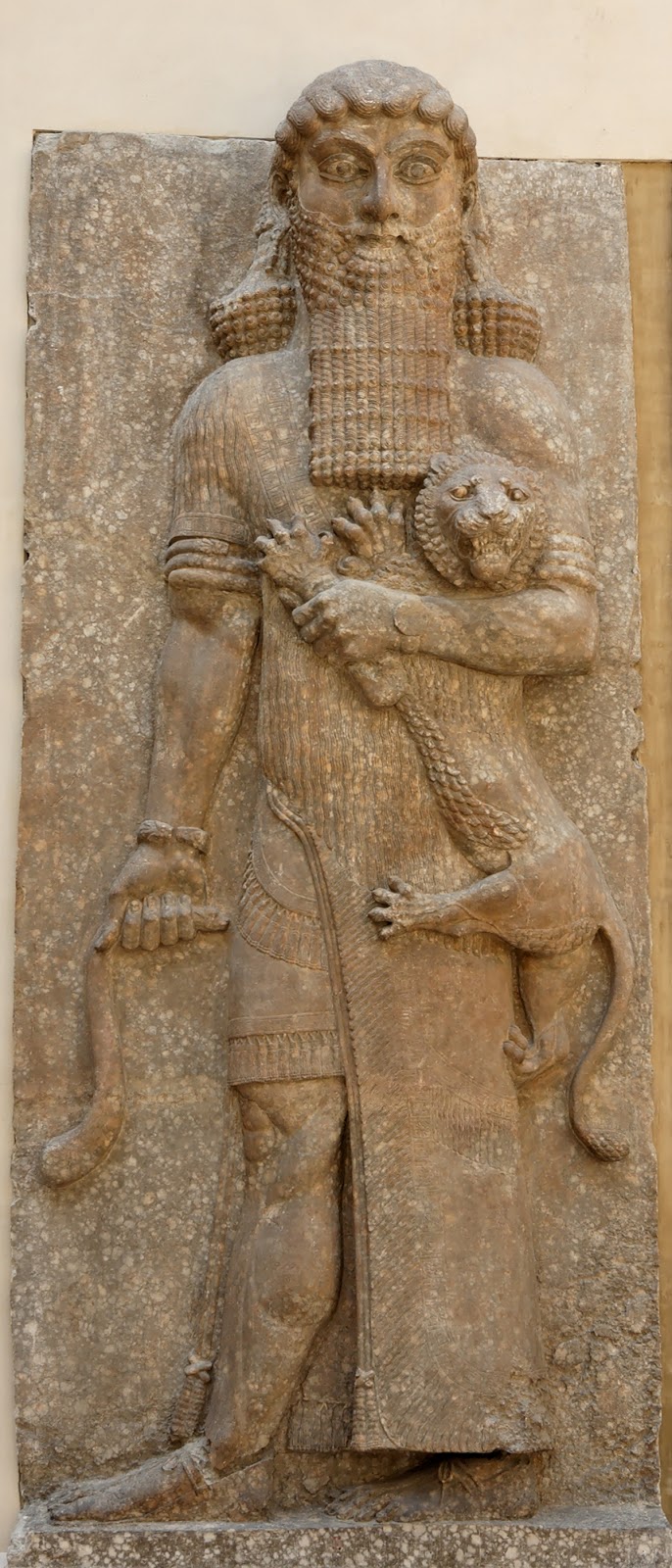 Nép: sumer, majd akkád
Gazdaság: Öntözéses földművelés
Lakosság: Városokban él  Ur, Uruk, Babilon
Legendás király: Gilgames, Uruk királya, 
aki falakat építtetett, és a halhatatlanságot keresete
  Gilgames eposz (korabeli verses elbeszélés)
Kr.E. 3000 körül az Első államok kialakulása Az ókor kezdete
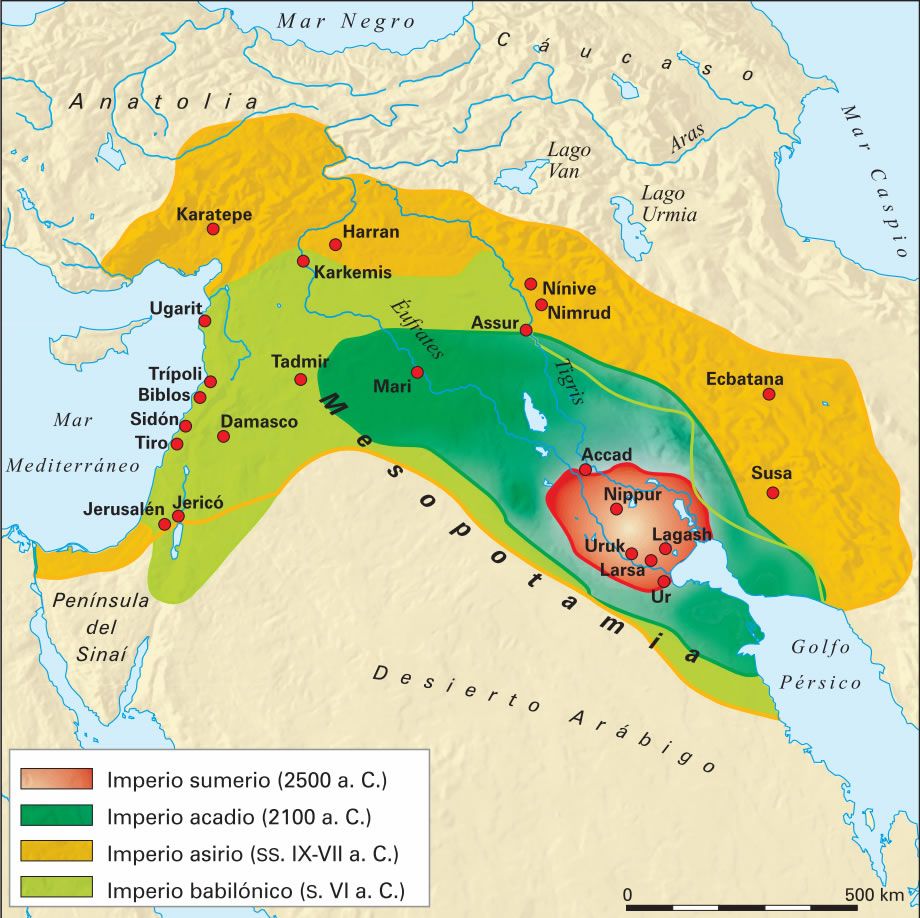 Az ókor jellemzői:
államok létrejötte  EGY ADOTT, ELHATÁROLHATÓ TERÜLETEN ÉLŐ népet irányító szervezet
Városok a falvak helyett/mellett
Hatalmas épületek emelése  templomok, paloták, várfalak, Raktárak
Az írás feltalálása (ÉKÍRÁS, KÉPÍRÁS)
Rétegződő, tagolt társadalom (nem mindenki egyenlő, mint az őskorban)
Törvények létrehozása  a belső rend fenntartása (Írásba foglalt szabálygyűjtemény)
VaLLÁSOK KIALAKULÁSA  (többistenhit, majd egyistenhit – zsidók)
Birodalmak kialakulása  Nagy kiterjedésű, több népet egyesítő állam
Az állam további jellemzői
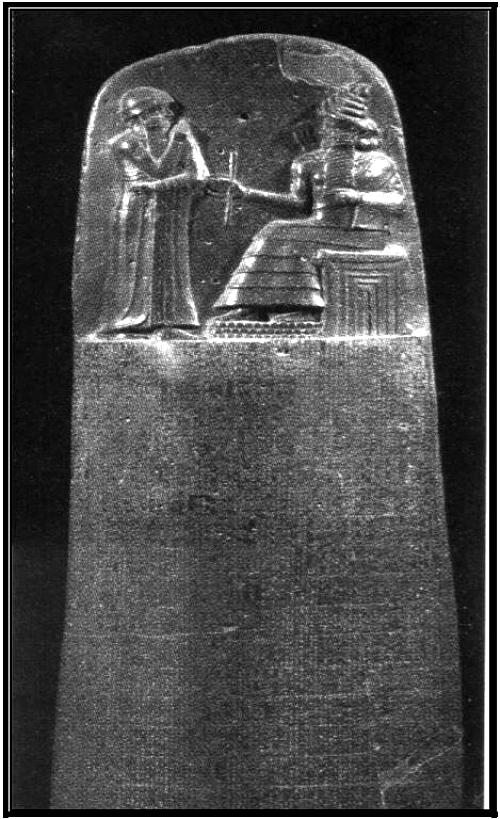 Élén áll a Király
További Vezetői: Hadvezérek, papok
A Lakosság többi része: Szabad közrendűek  
kézművesek, földművesek
Nem szabadok: Szolgák, rabszolgák
Az állam feladatai:  belső rend fenntartása 
(törvények – hivatalnok réteg)
Külső védelem biztosítása (katonaság)
Az állam fenntartása
 (Adózás, a lakosság termény, vagy pénz beszolgáltatása)
A képen Hammurapi babiloni király törvényoszlopa
Megjelennek az írott források :Ékírásos agyagtáblák
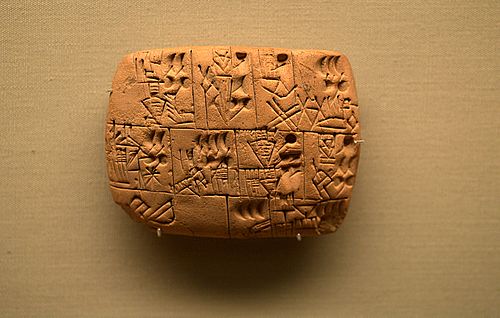 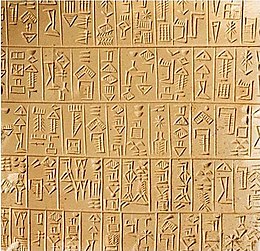 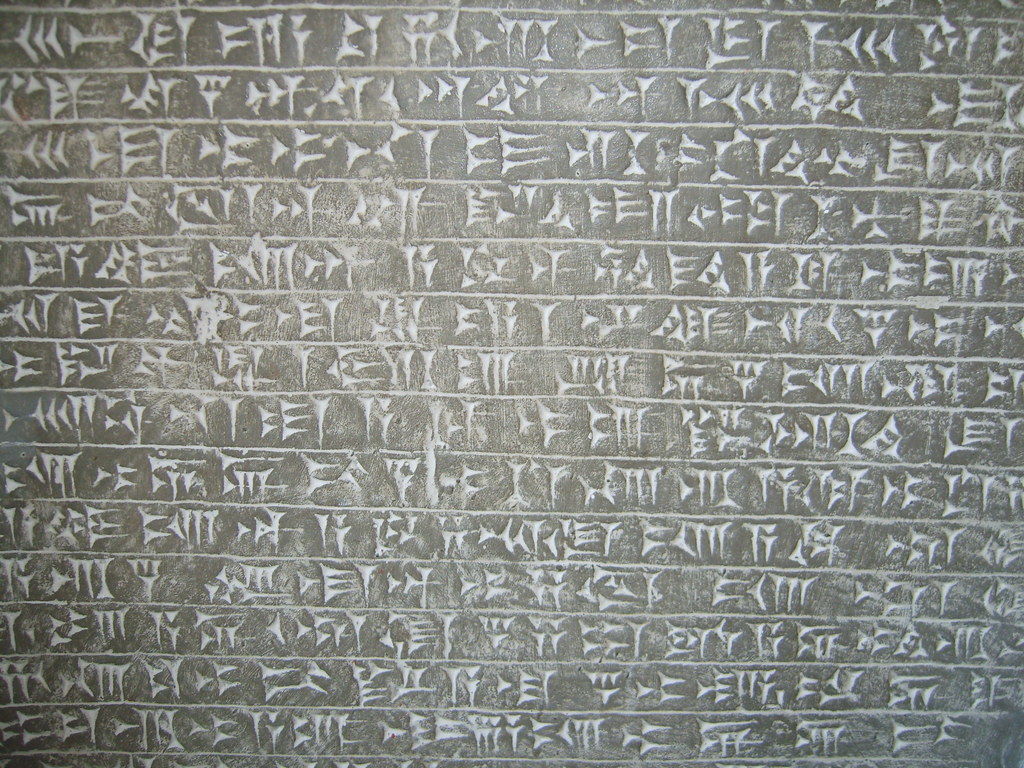 Az írás kialakulása
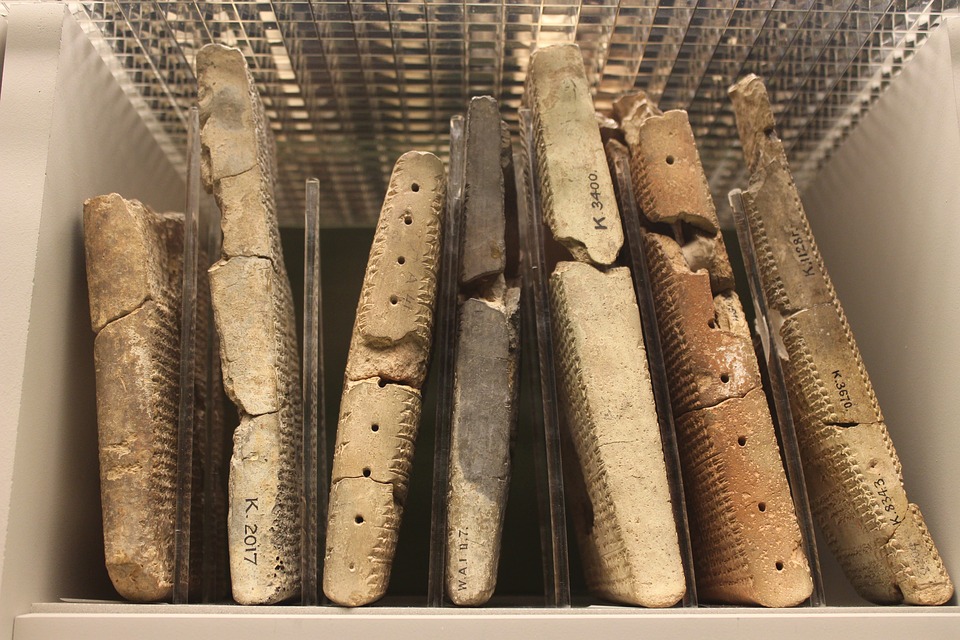 Öntözéses földművelés 
 csatornarendszer kialakítása
Fejlett szervező és Építési munkák
A megtermelt javak mennyiségének lejegyzése
Csere és Kereskedelem kialakulása
Az uralkodók törvényei, cselekedetei 
Szükségszerű az írás, a dolgok lejegyzése
Pálcával puha agyagba karcoltak jeleket, képeket, majd azok egyszerűsödtek
Az agyagot kiégették  maradandó források
Babilon, Mezopotámia birodalmaKr.e. 18 század – királya Hammurapi, a törvényhozó„Szemet-szemért, fogat fogért elv”
Találmányok, épületek
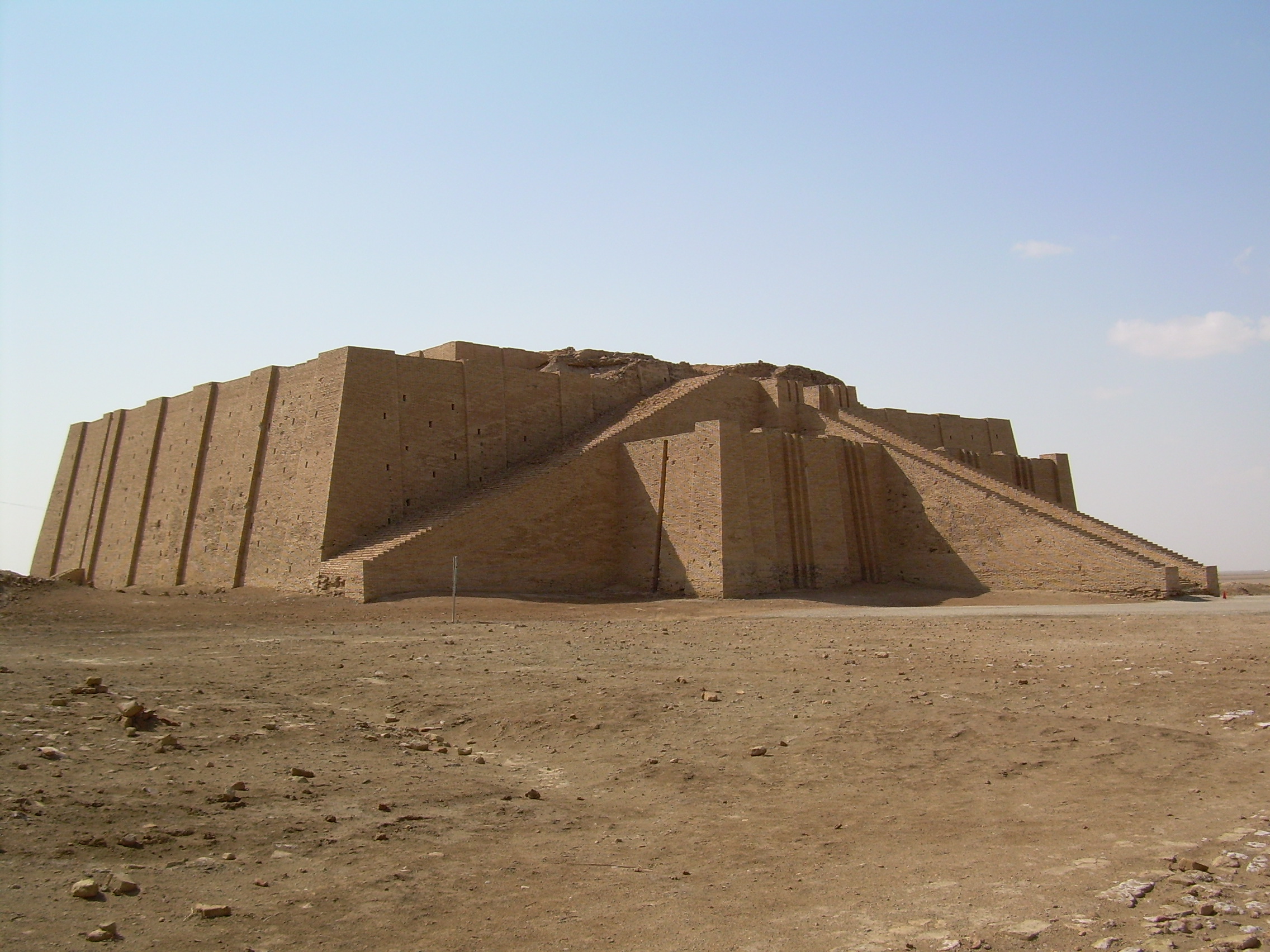 Kerék
Eke
Agyagtégla
Óra percekre osztása
Kör fokokra osztása
Zikkurat - toronytemplom
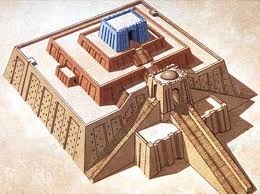 Tankönyv 28-30. oldal,Kérem, olvassátok elMunkafüzet Házi feladat:9. oldal 1,2,3,5
A többi szorgalmi
Köszönöm a figyelmet!
2021. Október 11.
P.Z.